4th Annual 
Antelope Valley
STEMposium

November 6th, 2015
Lancaster, CA
1
4th Annual AV STEMposium
7:30--8:20 am-----Registration/Breakfast
 
 8:20---8:30 am-----Call to Order-Kimberly Maevers, President, GAVEA
		                Vicki Medina, Executive Director, AVBOT		
 
   8:30--8:40 am-----Welcome Remarks—Ed Knudson, President AVC
 
   8:40—9:10 am-----Director’s Update---Christos Valiotis, AVC
 
   9:10---9:30 am-----CSULB AV Engineering Program Update---Ken Santarelli, CSULB
 
   9:30---9:55 am-----California Science Learning Network- AV-East Kern Update
 
   9:55---10:10 am-----Break
 
10:10---10:40 am-----Science Education for 21st Century Skills---Wes Farno, 29:11 Strategies
 
10:45---11:15 am-----NASA Undergraduate Research Initiative, Al Bowers, Chief  Scientist, NASA Armstrong
Send an Email now to

hsistemcoop@gmail.com

…and you will receive a link to all the documents for this event.
2
AVC-CSULB-Cerro CosoSTEM Collaborative
Christos Valiotis
Antelope Valley College
Physics Professor
Chair, Physical Sciences Department
Director, STEM-HSI program
4th Annual STEMposium				Nov. 6th, 2015
3
Our Past…Foundational Efforts 1999-2006
Creation of the Mathematics-Science-Engineering-Technology (MSET) Consortium--1999

Initial Effort to Establish a Local Engineering Program thru CSU Fresno--2000-2004

AVC redesigns existing Math, Physics, Chemistry courses to incorporate Hands-On, Inquiry-Based Learning methods—2001-2004

AVC offers annual Summer Training Academies for K-12 STEM teachers –2004-2006
4
[Speaker Notes: AFRL, City of Lancaster provided initial funding for the establishment of the Lancaster University Center.]
Our Past… Outputs/Outcomes 1999-2006
MSET partners meet regularly to:
Promote STEM awareness
Create a robust STEM pathway from K-12 to AVC to Local Engineering Program
Identify needs and resources
Assist in developing STEM academies in K-12

First Engineering classes are offered at Lancaster University Center (LUC)

48 K-8 math teachers and 32 Science K-8 teachers participate in the AVC Summer Training Academies  (Funded by NSF)
5
[Speaker Notes: Boeing contributed about $350K in school grants for equipment]
Our Past… Outputs/Outcomes 1999-2006, cont…
AVC receives an honorable mention at the 2006 Phi Theta Kappa (National Honor Society) conference, for its teacher preparation program.

However, in 2000-2001….
There were ONLY 35 declared engineering majors at AVC.
…and,
a little over 300 students enrolled in advanced Math, Physics, and Engineering courses.

….the STEM pipeline flow was barely a trickle!!!
6
Our Past… Struggling to Sustain the STEM Pathway2006-2011
In 2006, AVC is awarded a 5 year/$3 million grant to increase and sustain the STEM pathway to CSU Bakersfield and CSU Fresno local engineering program.
By 2011, there are 135 identified engineering majors at AVC, and approximately 600 students enrolled in advanced Math, Physics, and Engineering courses.
14 students graduate with engineering degrees from CSU Fresno in 2009 (last year of the program).
AVUHSD introduces the first Project Lead the Way (PLTW) programs in 2008
7
Our Past… Struggling to Sustain the STEM Pathway2006-2011
In 2010, 27 out 29 PLTW students graduating from Highland High, are accepted in the Cal Poly SLO engineering program!!!!!

After 2008, the efforts are starting to falter due to severe cuts on state funding.

Enrollments at AVC are stagnant and are maintained only thru federal grant money.

There is no funding available to continue the Summer Academies for Teachers.
8
Our Present…Light at the End of the Tunnel…finally! 2011-2015
The PLTW effort is expanded significantly at the AVUHSD to include 5 high schools and courses are articulated with AVC.

There are 14 STEM related academies at AVUHSD schools with over 9000 students participating.

See folder for details!
9
Our Present…Light at the End of the Tunnel…finally! 2011-2015
AVC wins two federal STEM grants totaling $11 million.
Course offerings in Physics, Chemistry, Math, and Engineering double.
By 2015 , there are 435 declared majors in engineering at AVC.
Over 1200 unique students are enrolled in those courses (over 3000 unduplicated count).
2 new faculty are hired with grant money and plans are in place to fully absorb them in the general fund ensuring sustainability.
Over $2.5 million invested in laboratory and technology supplies and equipment.
10
[Speaker Notes: SB70 grant]
Our Present…Light at the End of the Tunnel…finally! 2011-2015
The local engineering program at LUC is taken over by CSU Long Beach.
In fall 2011, it enrolls the first 27 students.
By December 2014 it graduated 33 students
All of them are hired before graduation!!!
Most graduates have at least one (1) year of internship in a local company or federal agency!!!
11
[Speaker Notes: AFRL, City of Lancaster provided initial funding for the establishment of the Lancaster University Center]
Our Present…Light at the End of the Tunnel…finally! 2011-2015
In 2012 AVC collaborates with the Los Angeles County Board of Education and Cal-Tech to offer the first regional Science Olympiad competition
2012: 10 middle school teams-95 students-11 teachers
2013: 22 middle and high school teams-200 students-24 teachers
2014: 43 middle and high school teams-600 students-over 80 teachers
2015: 48 elementary, middle, and high school teams-700 students-110 teachers
2016 (projection): 75 teams- over 1100 students-over 150 teachers
12
Our Present…Light at the End of the Tunnel…finally! 2011-2015
In 2011-12 AVC collaborates with Cerro Coso CC, CSU Long Beach, and AVUHSD to host a series of STEM symposia in order to bring all stake holders together to strategize about the present and future of STEM in the greater AV.
In 2014, the 3rd Annual STEMposium attracted over 200 participants from academia, industry, local government, and federal agencies
The 4th Annual STEMposium includes AV Board of Trade and the General AV Economic Alliance (GAVEA) as co-hosts.
13
Our Present…Light at the End of the Tunnel…finally! 2011-2015
STEMposium Goals:
Bring together all stakeholders to:
Discuss the present state of STEM in the greater AV
Identify Strengths, Weaknesses, Opportunities, and Threats to the current effort
Provide an overall vehicle for information sharing for all things STEM
Identify needs of educational institutions and develop community partnerships to address them
Identify existing resources
Develop plans to respond to the needs of local industry 

Collect input for new educational programs and career training needs
14
Our Present…Light at the End of the Tunnel…finally! 2011-2015
In 2012, AVC reinstituted the student STEM club.
Today it has more than 120 members with about half of them being women and 40% Hispanic!!!
The club has the following sub-committees:
Science Olympiad
Rocketry
Technology
Math
Health
Women in STEM
Student Undergraduate Research (Biology, Physics, Engineering)
Archery
15
Our Present…Light at the End of the Tunnel…finally! 2011-2014
The AVC Palmdale Center is currently collaborating with the Palmdale Aerospace Academy to share space for science labs so that students can earn an Associate in Science degree locally.
The center hosts annual summer bridge programs in math preparation and an annual conference for Girls (k-8) in STEM!
16
Our Future… Where Do We Go From Here…
AVC has entered into a new lease for it’s Palmdale Center to move into a new 50,000 sq. ft. facility that will have the capacity to serve over 7,000 students and develop new programs.

Specialized schools such as the Palmdale Aerospace Academy and SOAR High School, will continue to feed the local STEM pipeline. We need to expand those models!
17
Contact Info
AVC STEM Office
Christos Valiotis
Director and Physics Professor
Chair, Science Department
cvaliotis@avc.edu, 661 722 6300 x6422

Ms. Renee Nicovich
STEM Assistant 
rnicovich@avc.edu, 661 722 6300 x6024

AVC Palmdale Center
Ms. Sharon Dalmage 
Director
sdalmage@avc.edu, 661 722 6300 x6527
18
4th Annual AV STEMposium
7:30--8:20 am-----Registration/Breakfast
 
 8:20---8:30 am-----Call to Order-Kimberly Maevers, President, GAVEA
		                Vicki Medina, Executive Director, AVBOT		
 
   8:30--8:40 am-----Welcome Remarks—Ed Knudson, President AVC
 
   8:40—9:10 am-----Director’s Update---Christos Valiotis, AVC
 
   9:10---9:30 am-----CSULB AV Engineering Program Update---Ken Santarelli, CSULB
 
   9:30---9:55 am-----California STEM Learning Network- AV-East Kern Update –Kriss Vanderhyde, Air Force Research Lab
						     Diane Walker, Coordinator of College & Career Readiness, AVUHSD 
   9:55---10:10 am-----Break
 
10:10---10:40 am-----Science Education for 21st Century Skills---Wes Farno, 29:11 Strategies
 
10:45---11:15 am-----NASA Undergraduate Research Initiative, Al Bowers, Chief     Scientist, NASA Armstrong
19
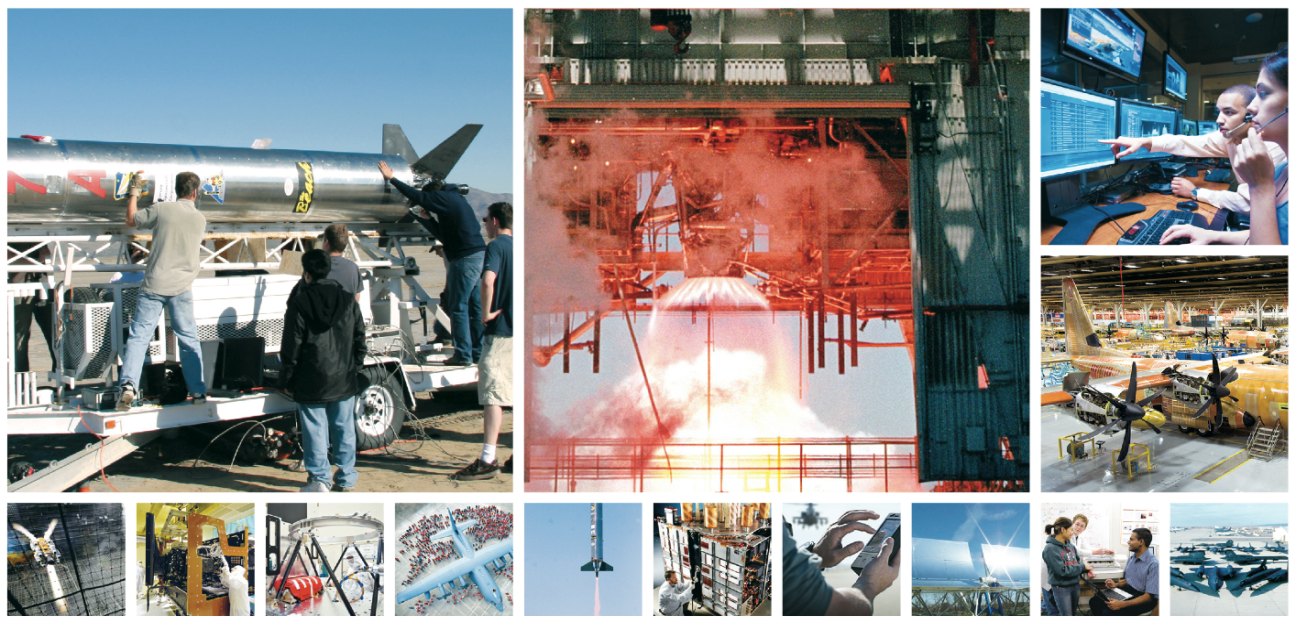 Student Testimonial:
Marcea Ascencio
CULTIVATING ENGINEERING TALENT IN THE ANTELOPE VALLEY
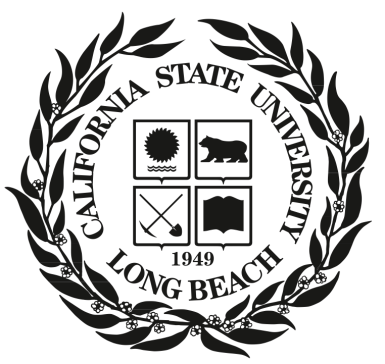 Kenneth W. Santarelli Ed.D., P.E. 
Director, Antelope Valley Engineering Program
Program Uniqueness
Degree Completion for BS Electrical Engineering and BS Mechanical Engineering

Cohort Based
Opportunity to engage in extensive engineering projects over the course of the program
Encourages strong teamwork
Able to emphasize leadership, enhance communication skills, & develop professionalism

Small Program
Goal is to enroll 25 students in each discipline in the fall (50 students total)
Providing unprecedented access to industry
Program is very personal 
Graduation in 2.5 years guaranteed (Students must pass classes and stay in good standing
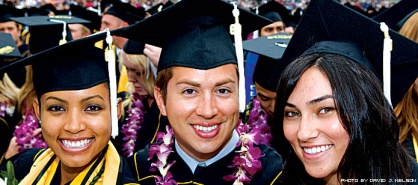 21
Program Uniqueness
Program is highly structured
Curriculum tailored for our region
Experienced and highly capable academic and industry faculty
Very ‘hands-on’ student experiences

Student Preparation
Occurs at community college or at another university
Experience indicates students enter program extremely well prepared
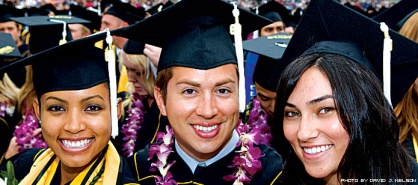 22
Schedule
Affords opportunity for students to engage with industry as interns during academic year as well as during summers
23
Accreditation
Western Association of Schools and Colleges (WASC)

Accreditation Board for Engineering and Technology (ABET)
Both BS Mechanical and Electrical
     Engineering programs accreditation received in
     August
Identified as BS Mechanical Engineering
     Extension Program and BS Electrical
     Engineering Extension Program on the
     ABET website
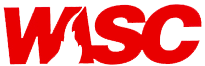 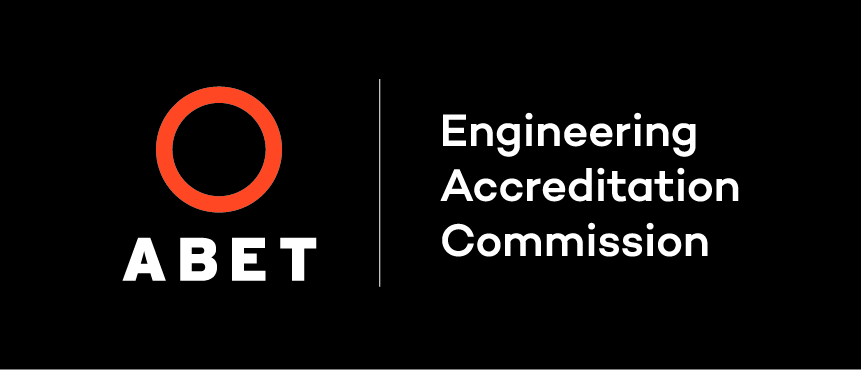 24
Student Success
Due in very large part to outstanding support from our community, education, and industry partners

Graduated two classes
14 EE, 18 ME, 32 total
One Magna Cum Laude, three Cum Laude

Cohort 3 to graduate in December 
4 EE, 10 ME, bring total graduates to 46
One Magna Cum Laude, one Cum Laude

Cohorts 4 & 5 will add 25 ME & 13 EE Graduates
25
Student Success (Performance)
Graduates enjoy 100% employment rate
97% graduation rate
97% retention rate for program
Graduates compete well nationally 
We have one NSF Graduate Research Fellowship awarded
Our graduate is conducting research at Stanford University
The Fellowship will carry graduate through Ph.D.
Students receive summer internships through Pathways program
NASA Marshall Space Flight Center - Huntsville, AL
US Navy Ordnance Disposal Technology Division – Maryland
NAWCWD (China Lake)
26
Student Success (Internships)
Internships are paid

Regional Internships
Northrop Grumman
AFRL
NASA Armstrong Flight Research Center
NAWCWD (China Lake)
Lockheed Martin (Flight Test)
AF Test Wing
BAE Systems
The Spaceship Company
Jacobs Engineering
Crissair
Pacific Seismic Products
INCU, LLC
TYBRIN
27
Student Success (Performance)
Students and graduates highly regarded by  regional industry
Approximately 80% of students have internships at any given time
Many interns promoted to employee status while students 
Graduates performing well in industry
Three graduates at one company reported to have received perfect performance reviews
One of the three known to have been promoted and named lead engineer for the department less than two years after graduation
Average starting salary for graduates approximately $70,000/year
28
In Conclusion
Outstanding unique program design delivered by CSULB College of Engineering
Only one issue to overcome
Enrollments have not exceeded 60% of that required for self sustaining
Revenue short fall for existing student base may reach $250,000 by December 2017
Solutions being pursued to mitigate revenue shortfall
Marketing expanded beyond Southern California to attract more students
29
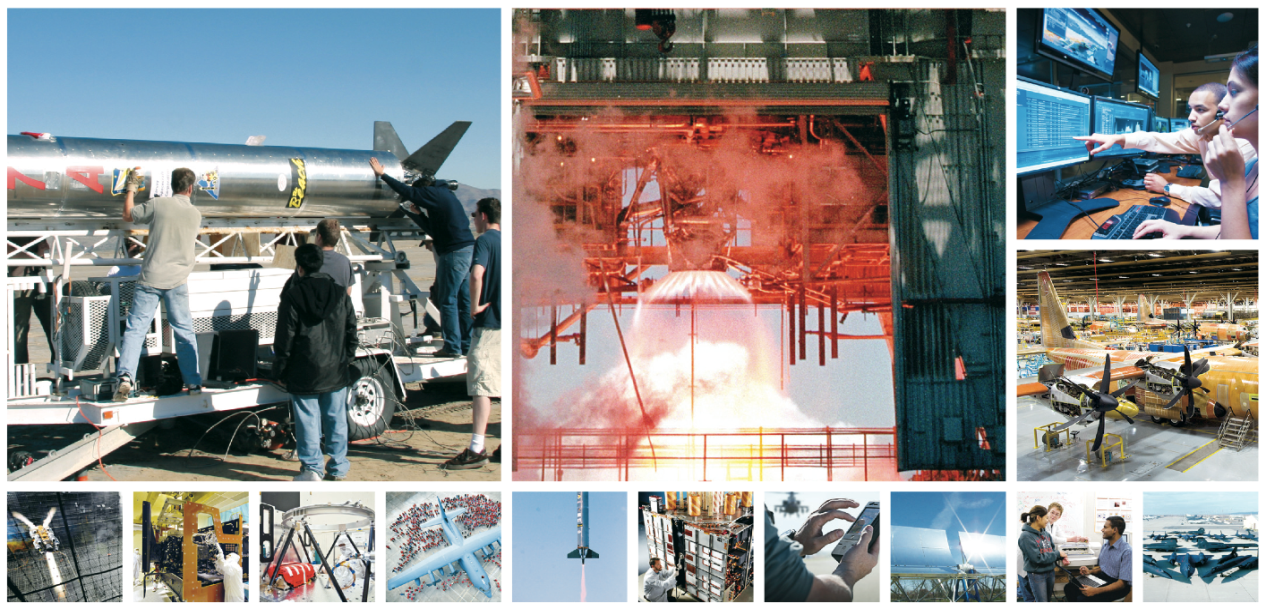 QUESTIONS?
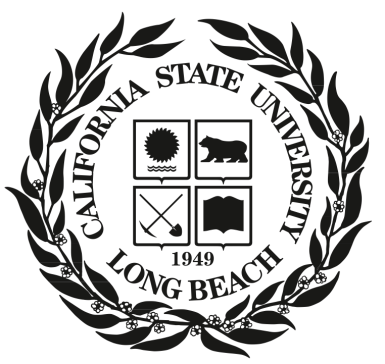 Degree Completion Program in
Mechanical & Electrical Engineering
Offered in the Antelope Valley
http://www.ccpe.csulb.edu/engineering
4th Annual STEMposium
8:40—9:10 am-----Director’s Update---Christos Valiotis, AVC
 
   9:10---9:30 am-----CSULB AV Engineering Program Update---Ken Santarelli, CSULB
 
   9:30---9:55 am-----California STEM Learning Network- AV-East Kern Update 
		       Kriss Vanderhyde, Ed. Outreach Manager, Air Force Research Lab
		       Diane Walker, Coordinator of College & Career Readiness, AVUHSD 
 
  9:55---10:10 am-----Break
 
  10:10---10:40 am-----Science Education for 21st Century Skills---Wes Farno, 29:11 Strategies
 
  10:45---11:15 am-----NASA Undergraduate Research Initiative, Al Bowers, Chief Scientist, NASA   		      Armstrong
31
Antelope Valley East Kern STEM Network
4th Annual AV STEMposium 				
									6 November 2015 		
Hellenic Center - Lancaster, CA
Antelope Valley East Kern STEM NetVision and Mission
Accepted as a CSLN Regional Network in January 2015 with 501(c )(3) sponsorship through the AERO Institute.
Vision:  
All students in the Antelope Valley East Kern STEM Network will demonstrate the STEM knowledge and skills necessary for success in education, work, and their daily lives.
Mission:  
To grow and maintain a diverse, progressive, and innovative STEM workforce within the greater Antelope Valley East Kern STEM Network through education programs and strong, dynamic community partnerships, and to establish a unified voice for STEM policy and activities throughout the region.
Antelope Valley East Kern STEM Net Goals and Objectives
1. Increase the number of STEM graduates to meet current and future regional workforce and economic development needs within the Antelope Valley East Kern STEM Network.
Objective: Increase attainment of STEM-related credentials, degrees and careers
2. Build partnerships to connect education, business and community assets to increase efficiency, innovation, scale and sustainability of quality STEM teaching and learning within the Antelope Valley East Kern STEM Network.
Objective:  Develop and maintain a continuum of work-based learning experiences for preK-16 students
Objective:  Leverage and coordinate regional resources, facilities, and tools needed to enhance preK-16 education of students, staff, and instructors (including formal and informal educators)
3. Strengthen quality of and expand access to STEM education across the preK-16 formal and informal educational institutions in the Antelope Valley East Kern STEM Network.
Objective:  Increase the number of highly effective preK-16 STEM educators
Objective:  Promote college and career readiness for all Antelope Valley East Kern STEM Network students
STUDENTS:
PARTNERS:
EDUCATORS:
What We Do
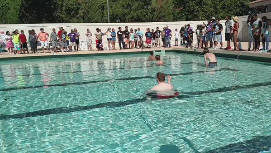 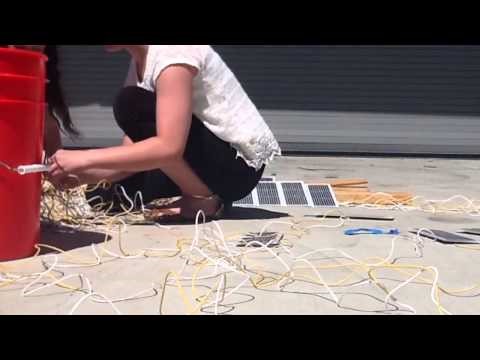 Promote high-quality STEM teaching and learning throughout the greater Antelope Valley East Kern region
Courses and pathways
Professional learning for instructors
Work-based learning (job shadowing, internships, teacher externships)
Activities (co- and extra-curricular, in-school, and out-of-school time)
Industry/community tours
STEMPosium to engage and inform stakeholders
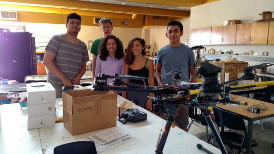 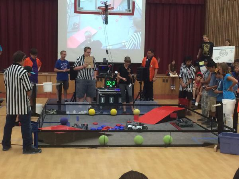 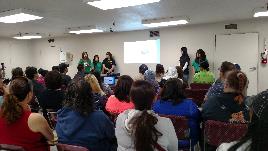 Partners and Affiliates
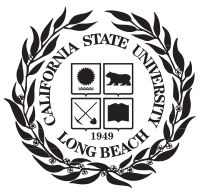 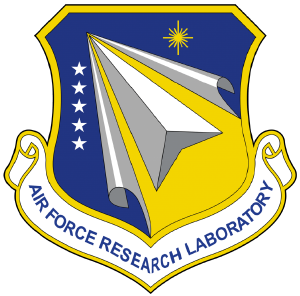 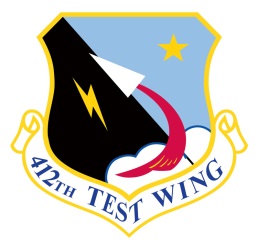 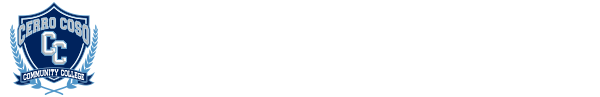 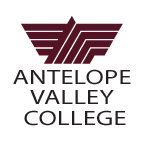 Air Force Research Lab – Edwards Air Force Base
Antelope Valley College/AVC Foundation
AERO Institute
California State University Long Beach – Antelope Valley Engineering Program
Cerro Coso Community College
Edwards Air Force Base 412th Test Wing
Greater Antelope Valley Economic Alliance
Keppel Union School District – Daisy Gibson School
Los Angeles County Office of Education
Mojave Unified School District
Muroc Joint Unified School District
Paraclete High School
Southern Kern Unified School District
Tehachapi Unified School District
The Palmdale Aerospace Academy
Westside Union School District
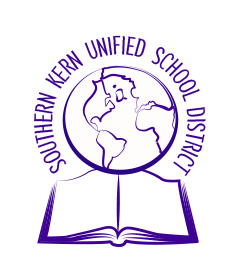 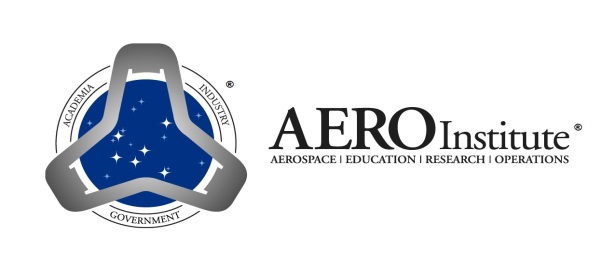 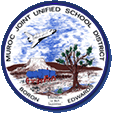 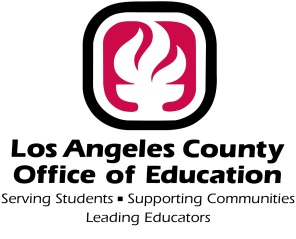 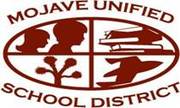 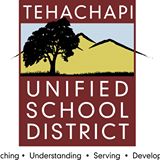 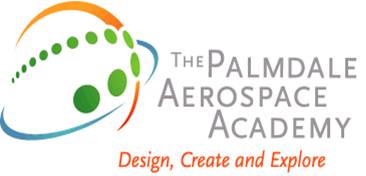 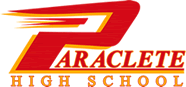 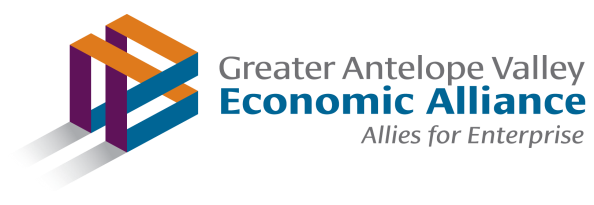 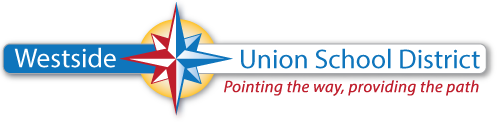 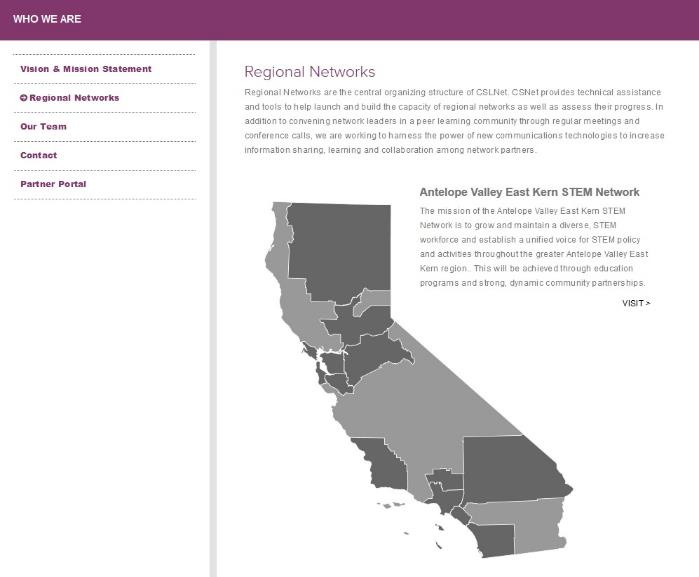 Vision
All students in California will graduate with the STEM knowledge and skills required for success in education, work and their daily lives.
Mission
Prepare the nation’s most STEM-capable graduates by coordinating and activating a multi-sector statewide network representing all STEM stakeholders. 
CSLNet supports Regional STEM Networks throughout the state of California.  These organizations actively build partnerships with PK-12, higher education, and business and industry to address regional needs in STEM teaching and learning through the implementation of innovative and effective strategies. 
These strategies will build the capacity to capture learning at the local level and translate into a statewide STEM agenda and solution.
What We Have Done
STEM Tours
AV Wind Challenge
AV STEM Expo
Monthly STEM Network meetings @ different sites throughout the region
SMAP – Senior Math Acceleration Program
STEM Conference for Girls
Summer activities
Planning - Unmanned Aerial Vehicle Challenge
Looking Forward
NMSI and Military Children Initiative
High Desert University
On-going funding for STEMposium 
STEM Conference for Girls
Summer STEM Camps
Science Olympiad
How do I get Involved?
Come to a Meeting:
Next meeting is 12th November, 3:30pm, AVUHSD Palmdale Conference Center (2nd Thursday, rotating locations) 
Send a “Letter of Support” letting us know your organization supports STEM and would like to join us in supporting network goals and objectives.
Contact one of the Steering Committee Members (wearing “Ask Me About” buttons):
Randy Scott – AV Board of Trade – rscott@antelecom.net
Shaun Smith – AERO Institute - shaun.smith@nasa.gov
Les Uhazy – Antelope Valley College - luhazy@avc.edu
Kriss Vanderhyde – Air Force Research Laboratory – kriss.vanderhyde@us.af.mil
Diane Walker – AV Union High School District - DWalker@avhsd.org
Gary Widdison – LA County Office of Education - Widdison_Gary@lacoe.edu
Rocket Lab ENSPIRE Program
Looking to fund Proposals for Next-Generation STEM Innovation from:
Students
Teachers
Schools
Districts
Contact: Mr. Kriss Vander Hyde
kriss.vanderhyde@us.af.mil or 661-275-5429
Knight High School Camps
Knight High School Gateway Camp 2015

Knight High School-Summ3r Camp 2015
42
4th Annual AV STEMposium
8:40—9:10 am-----Director’s Update---Christos Valiotis, AVC
 
9:10---9:30 am-----CSULB AV Engineering Program Update---Ken Santarelli, CSULB
 
9:30---9:55 am-----California STEM Learning Network- AV-East Kern Update 
		       Kriss Vanderhyde, Ed. Outreach Manager, Air Force Research Lab
		Diane Walker, Coordinator of College & Career Readiness, AVUHSD 
 
 9:55---10:10 am-----Break
 10:10---10:40 am-----Science Education for 21st Century Skills---Wes Farno, 29:11 Strategies
 
  10:45---11:15 am-----NASA Undergraduate Research Initiative, Al Bowers, Chief     Scientist, NASA Armstrong
43
[Speaker Notes: Load Wes Farno’s Powerpoint separately…Read Wes’ bio and introduce him.]
4th Annual AV STEMposium
8:40—9:10 am-----Director’s Update---Christos Valiotis, AVC
 
9:10---9:30 am-----CSULB AV Engineering Program Update---Ken Santarelli, CSULB
 
9:30---9:55 am-----California STEM Learning Network- AV-East Kern Update 
		       Kriss Vanderhyde, Ed. Outreach Manager, Air Force Research Lab
		Diane Walker, Coordinator of College & Career Readiness, AVUHSD 
 
 9:55---10:10 am-----Break
 10:10---10:40 am-----Science Education for 21st Century Skills---Wes Farno, 29:11 Strategies
 
  10:45---11:15 am-----NASA Undergraduate Research Initiative - Al Bowers, 			Chief Scientist, NASA Armstrong Research Center
44
[Speaker Notes: Load Al’s Powerpoint separately…Read Al’s bio and introduce him…]
4th Annual AV STEMposium
11:15---12:15 pm------K-12 STEM Team Presentations
11:15-11:25------Knight High—James Stockdale
11:25-11:35------Tehachapi High School--Danielle Evansic
11:35-11:45------The Palmdale Aerospace Academy—Matt Winheim
11:45-11:55------Palmdale High—Antek Ignatowitz
11:55-12:05------SOAR High School—Rachel Thibault
45
[Speaker Notes: Presenters should stand by to get on the podium and start their presentation immediately after the preceding presentation.]
4th Annual AV STEMposium
11:15---12:15 pm------K-12 STEM Team Presentations
11:15-11:25------Knight High—James Stockdale
11:25-11:35------Tehachapi High School--Danielle Evansic
11:35-11:45------The Palmdale Aerospace Academy—Matt Winheim
11:45-11:55------Palmdale High—Antek Ignatowitz
11:55-12:05------SOAR High School—Rachel Thibault
46
[Speaker Notes: Announce that: Presenters should stand by to get on the podium and start their presentation immediately after the preceding presentation.]
4th Annual AV STEMposium
12:15---Lunch

12:30---1:30 pm-----Keynote, Dr. Daniel Manson, Cal Poly Pomona

1:30---2:00 pm------Closing Remarks-Feedback-Evaluation
47
[Speaker Notes: Lunch protocol: 1) VIP table (Dr. Manson’s table) starts lunch first. 2) Lunch continues row by row starting with row closer to the stage. Student assistants will be there to direct flow. Ask participants to follow their directions.
3) Around 12:30 – 12:40 we will announce Dr. Manson and read his bio before calling him on the stage.
Request that participants keep the plate noise as low as possible while finish eating.]
48